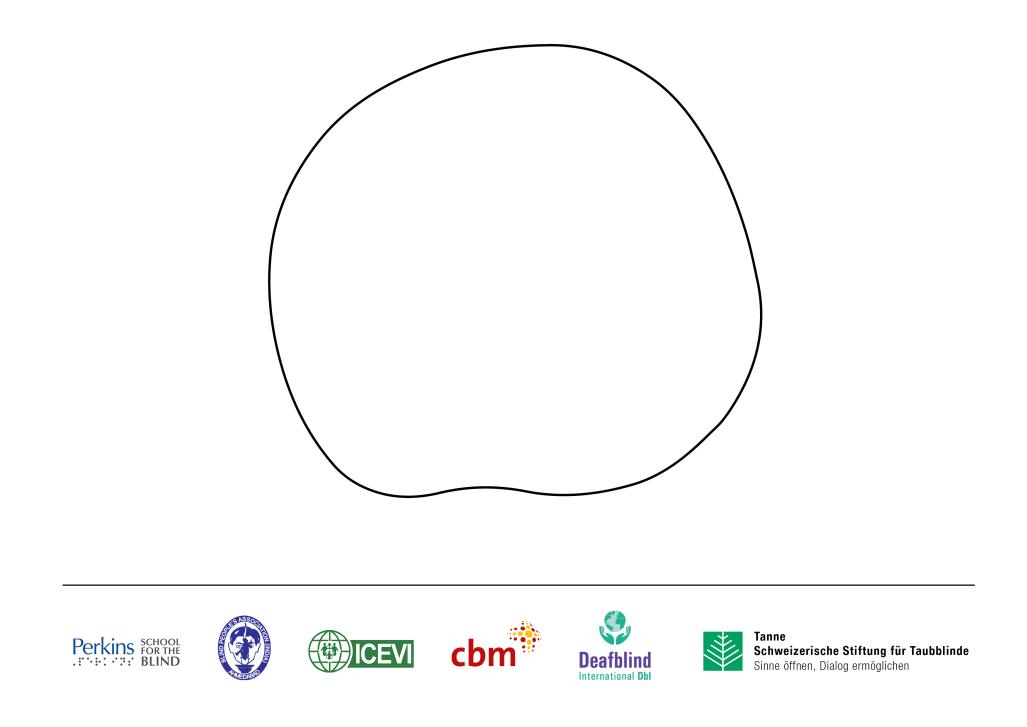 รวมฉันด้วย ‘Include Me’เสียงของเด็กที่มีความพิการซ้อน หรือเด็กหูหนวกตาบอด(Deafblindness)
CREATED IN PARTNERSHIP BY: 															JUNE 2020
มองที่ฉันนี่!

ฉันก็อยู่ที่นี่เช่นกัน
จะเป็นเด็ก หรือมนุษย์ ... เราก็เหมือนคุณ
อย่ามองความพิการของฉัน มองมาที่ฉัน
ฉันก็ต้องการที่จะทำอะไรได้ด้วยตัวเอง และสามารถทำได้ตามใจปรารถนา
ฉันอาจใช้เวลาในการเรียนรู้มากกว่า และมีวิธีการเรียนรู้ในแบบตัวของฉันเอง
แต่ฉันก็จะเรียนรู้มากขึ้นในแต่ละวัน
ให้เราทำงานร่วมกัน มากับฉันซิ
และให้โอกาสเราค้นพบสิ่งมหัศจรรย์ที่อยู่ในตัวฉัน......
สวัสดี! ฉันเป็นเด็ก ฉันเป็นส่วนหนึ่งของครอบครัว และครอบครัวอย่างฉันมีอยู่ทุกหนทุกแห่งในโลกใบนี้ แม่ของฉันบอกว่า ฉันมองเห็นไม่ชัด     ฉันได้ยินเพียงเล็กน้อย และฉันมีความลำบากในการทำ  สิ่งต่าง ๆ …และ:
คุณแม่กำลังอุ้มลูกที่สวมใส่เครื่องช่วยฟังไว้บนตักอันอบอุ่น พร้อมกับส่งยิ้มให้กันไปมา
ฉันต้องการที่จะมีส่วนร่วมในกิจกรรมของครอบครัว มีหลายวิธีที่ฉันสามารถช่วยได้เช่นกัน ฉันชอบอยู่และเล่นกับเด็กคนอื่นๆ   ฉันชอบการฉลองในวาระต่างๆ กับครอบครัว และงานเทศกาลในชุมชน ฉันสามารถช่วย   ปั๊มน้ำขึ้นจากบ่อน้ำได้ ฉันสามารถนั่งซ้อนท้ายจักรยานในตะกร้าที่คุณปู่ของฉันทำขึ้นได้       มีหลายอย่างที่ฉันสามารถร่วมกับทุกคนได้!
สาวน้อยกำลังช่วยคุณพ่อโยกคันปั๊มน้ำจากบ่อน้ำในชุมชน
ฉันสามารถมีส่วนร่วมในกิจกรรมของครอบครัว และชุมชนของฉันได้นะ!
ฉันก็สามารถเล่นได้!
ฉันชอบเล่นกับสิ่งต่างๆ ที่อยู่รอบๆ บ้านของฉัน     ช่วยวางของเล่น และสิ่งของที่ฉันเล่นได้ไว้ในที่ที่ฉันหยิบถึง และที่พิเศษกว่านั้น ฉันยังชอบเล่นสนุกกับเด็กคนอื่นๆ ด้วย ฉันชอบเวลาที่พี่หรือน้องฉันมาเล่นด้วยกันใกล้ๆ ฉันอยากเล่นกับพวกเขา
เด็กชายกับเด็กหญิงกำลังจับมือกันแล้วกระโดดเล่นตังเตด้วยกัน
เด็กชายตัวน้อยใส่แว่น กำลังนั่งเล่นอยู่ในกะละมังใบใหญ่ที่มีของเล่นที่อยู่ในระยะที่หยิบจับมาเล่น เขย่าให้มีเสียงได้ง่าย
ฉันสามารถสื่อสารได้!
เด็กและคุณยายนั่งอยู่บนพื้นพร้อมกับตะกร้า ที่มีผักอยู่ตรงด้านหน้าพวกเขา ทั้งสองคนกำลังช่วยกันเด็ดผักออกจากก้าน เพื่อเตรียมสำหรับทำอาหาร
ฉันต้องการสื่อสารกับคุณ      มันสำคัญมากสำหรับฉัน                 - เช่นเดียวกับคุณ เรามาติดต่อสื่อสารกัน เล่น และพูดคุยกับฉัน จากนั้นดูปฏิกิริยาของฉัน พยายามเรียนรู้ภาษาของฉัน ฉันก็จะพยายามเรียนรู้ภาษาของคุณเช่นกัน มาสนุกด้วยกันเถอะ!
ฉันเรียนรู้ตลอดเวลา ... แม้ว่ามันอาจจะเป็นเพียงก้าวเล็กๆ ฉันเข้าใจวิธีการใช้สิ่งของต่างๆ เมื่อฉันสามารถสัมผัสสิ่งนั้นได้ ฉันจำเป็นต้องฝึกฝนและใช้เวลามากกว่าคนอื่นในการเรียนรู้ที่จะทำอะไรๆ ได้ด้วยตนเอง คุณสามารถช่วยให้ฉันเรียนรู้ได้ โดยการปรับกิจกรรมให้เป็นลำดับขั้นตอน และจัดทำเป็นตารางกิจวัตรประจำวัน    ที่ฉันสามารถทำตามได้ทุกวัน และก็เหมือนเด็กคนอื่นๆ ฉันก็สามารถไปโรงเรียนได้เช่นกัน!
ฉันเรียนรู้ได้!
คุณแม่และลูกสื่อสารโดยการสัมผัส คุณแม่นั่งอยู่บนพื้น โดยให้ลูกนอนหงายบนพื้นระหว่างขาของแม่ คุณแม่และลูกกำลังยื่นมือเข้าหากันและพวกเขากำลังเล่นตบมือกันอย่างสนุกสนาน
รักฉันนั้นง่ายมาก…และฉันก็รักคุณเช่นกัน
ยังจำได้ไหม: ฉันเป็นเด็ก -เป็นของขวัญอันล้ำค่า
เด็กทุกคนต้องการความรักและการดูแล รวมถึงฉันด้วย! ฉันอาจมีความยากลำบากในการที่จะแสดงให้คุณรับรู้       แต่ฉันรักคุณมาก และฉันต้องการให้คุณแสดงให้ฉันเห็นว่า คุณรักและห่วงใยฉัน ฉันสามารถรู้สึกถึงความรักของคุณได้
คุณพ่อกำลังอุ้มลูกน้อยและหอมที่แก้มของลูก.
ฉันเต็มไปด้วยความสุข และความเป็นไปได้ สร้างปัญหาบ้าง และมีความฝัน - เหมือนเด็กทุกคน คุณเห็น    ฉันไหม? ฉันอยู่ที่นี่ ในชุมชน ในละแวกบ้านของเรา ฉันเป็นเด็กที่รอ และต้องการที่จะได้รับความรัก          การยอมรับและร่วมเป็นส่วนหนึ่งของทุกคน หากคุณชื่นชม และสนับสนุนฉัน คนอื่นๆ ในชุมชนจะทำเช่นเดียวกัน! ในอดีตก็มีเด็กที่มีลักษณะเหมือนฉัน เธอเติบโตขึ้นมาเป็นผู้หญิงที่มีชื่อเสียง เธอชื่อเฮเลน       เคลเลอร์  (Helen Keller) และเธอพูดว่า “คนเดียวเราทำได้น้อยมาก แต่ถ้าร่วมกัน เราสามารถทำอะไรได้หลายอย่างด้วยกัน” (Alone we can do so little; together we can do so much.)        ฉันมีความฝันมากมาย - คุณจะช่วยฉันเติมเต็มความฝันเหล่านั้นได้หรือไม่?
พี่และน้องกำลังกอด และยิ้มให้กันและกัน